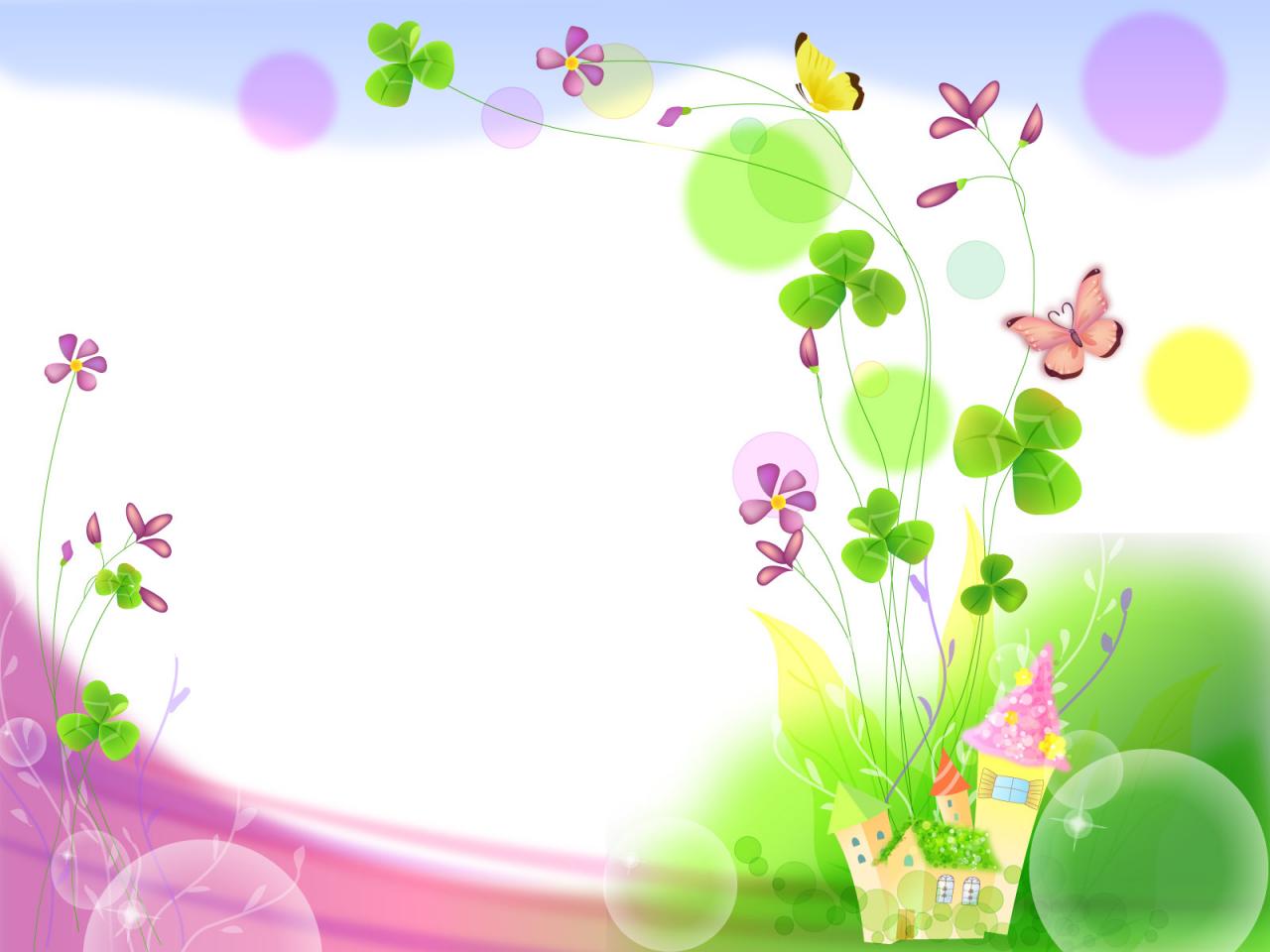 PHÒNG GIÁO DỤC ĐÀO TẠO HUYỆN GIA LÂM
TRƯỜNG MẦM NON ĐÌNH XUYÊN
KHÁM PHÁ KHOA HỌC
Món quà kỳ diệu
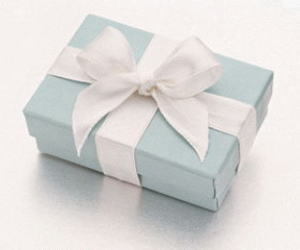 Đề tài : THẮNG CẢNH 3 MIỀN.
    Lứa tuổi: Mẫu giáo lớnA4
Giáo viên: Trần Thị Tuyết



Năm học: 2019 - 2020
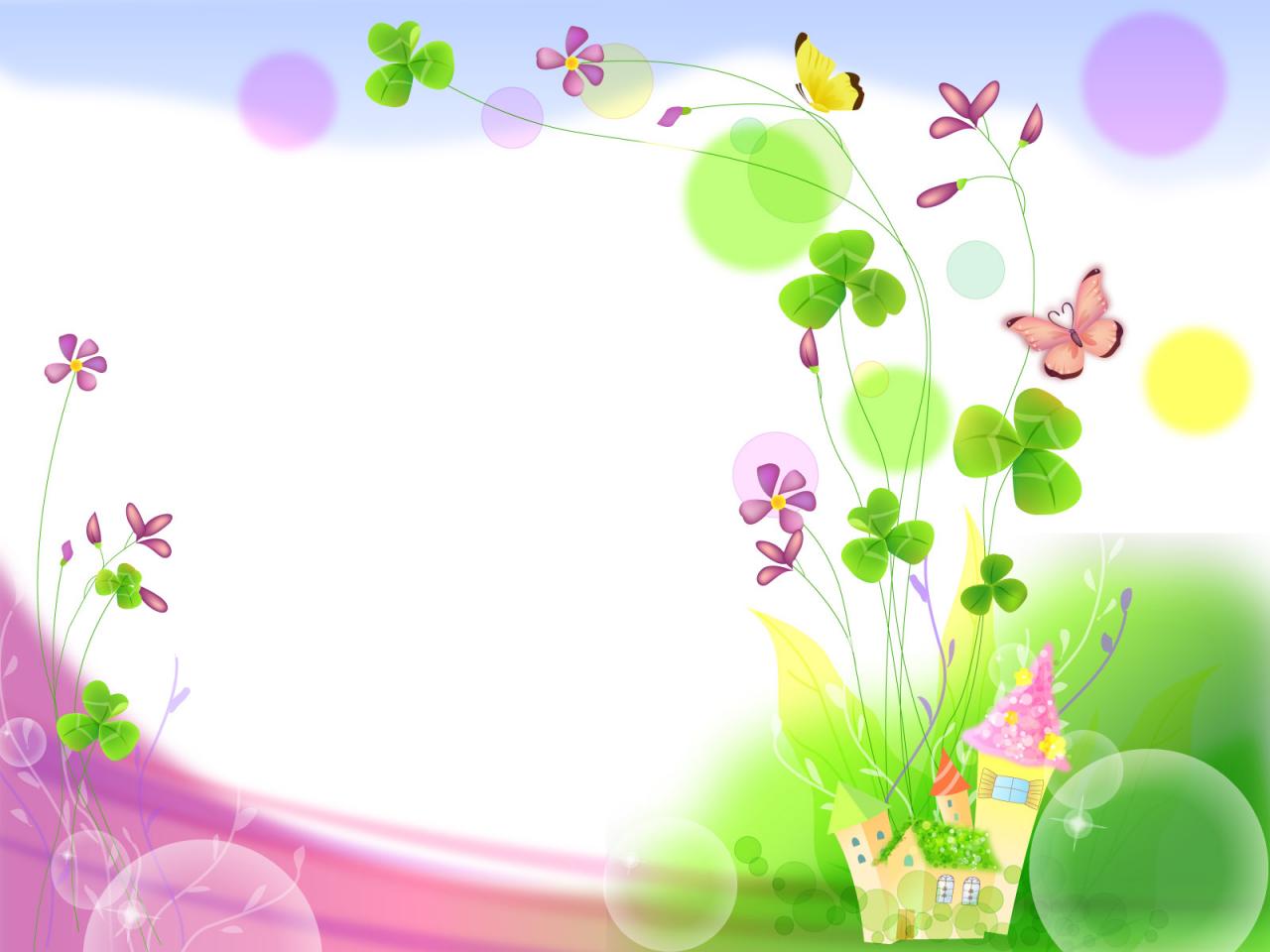 MỤC ĐÍCH – YÊU CẦU
1. Kiến thức
- Trẻ biết tên gọi, địa điểm của một số danh lam thắng cảnh nổi tiếng của đất nước: Hồ Gươm ( Hà Nội ), Chùa Thiên Mụ ( Huế)…
- Biết tên gọi của 3 miền đất nước: Bắc, Trung, Nam.
- Biết ở Việt Nam có nhiều di tích lịch sử và danh lam thắng cảnh, có nhiều công trình xây dựng lớn.
2. Kĩ năng.
- Trẻ trả lời to, rõ ràng các câu hỏi của cô.
- Trẻ diễn đạt mạch lạc ý kiến của mình.
3. Thái độ.
- Trẻ yêu quý đất nước Việt Nam.
Món quà kỳ diệu
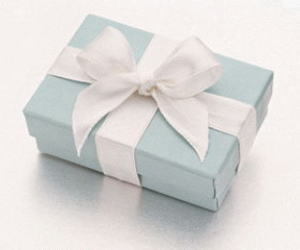 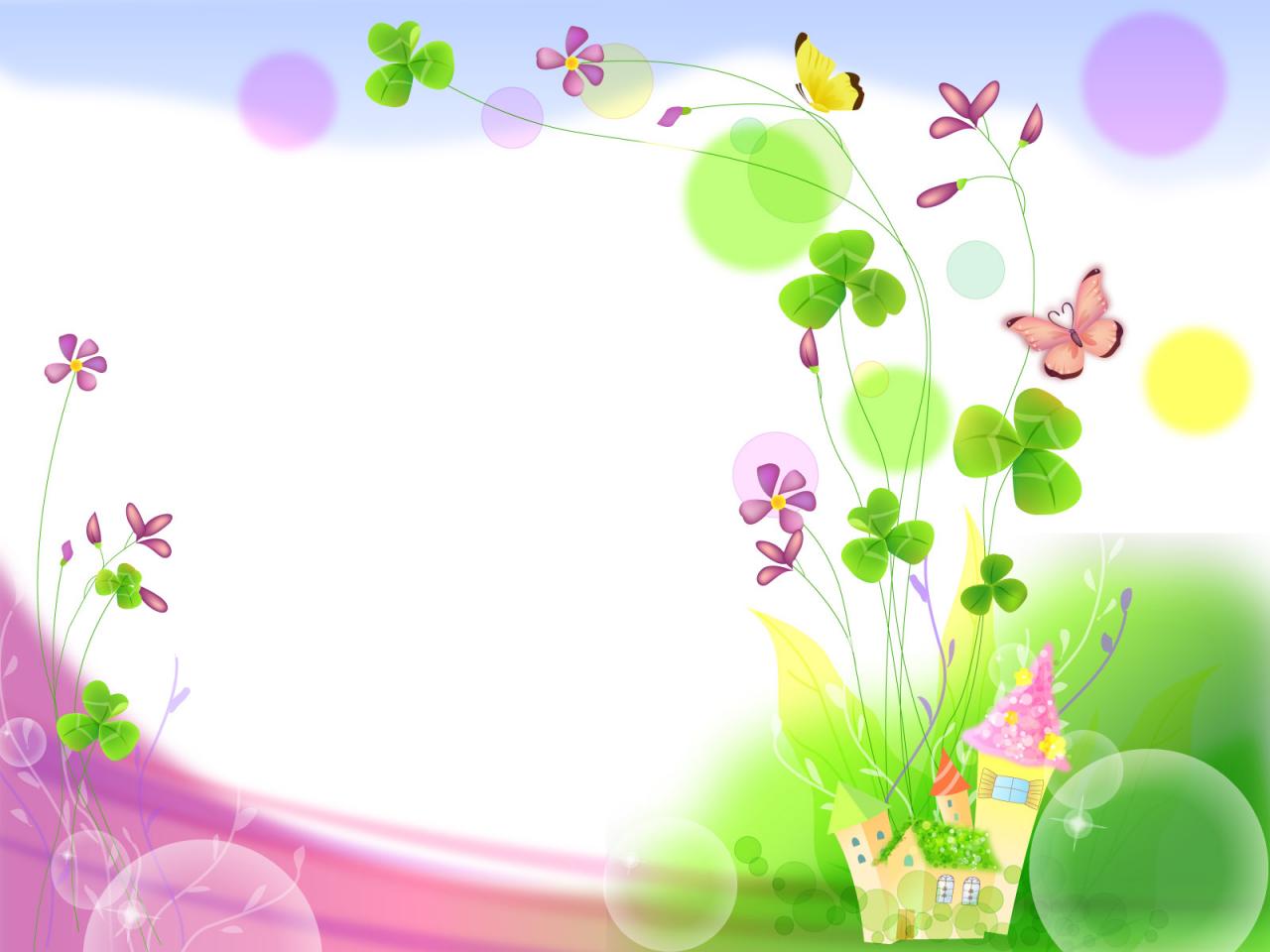 CHUẨN BỊ
Đồ dùng của cô:
- Bài giảng điện tử.
- Máy tính, dây nối, màn hình tivi.
- Hệ thống câu hỏi.
- 3bộ tranh ghép mảnh cảnh đẹp 3 miền.
- Que chỉ.
- Bảng to
Món quà kỳ diệu
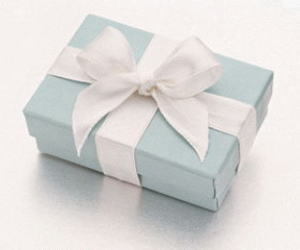 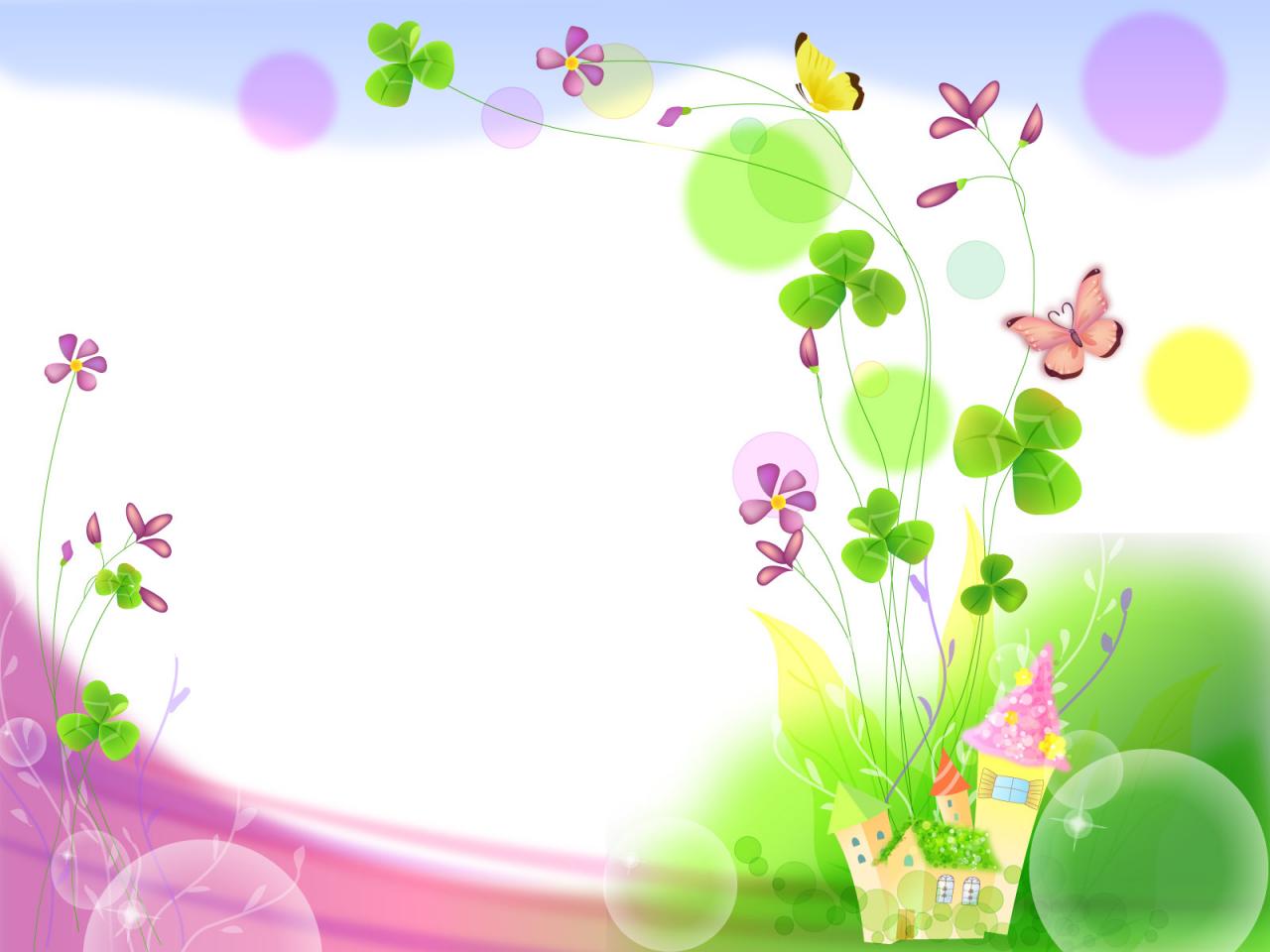 Khám phá
 Thắng cảnh 3 miền
Món quà kỳ diệu
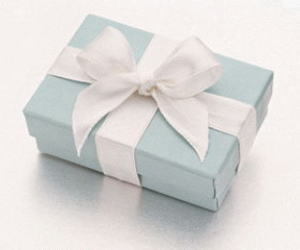 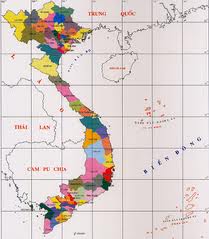 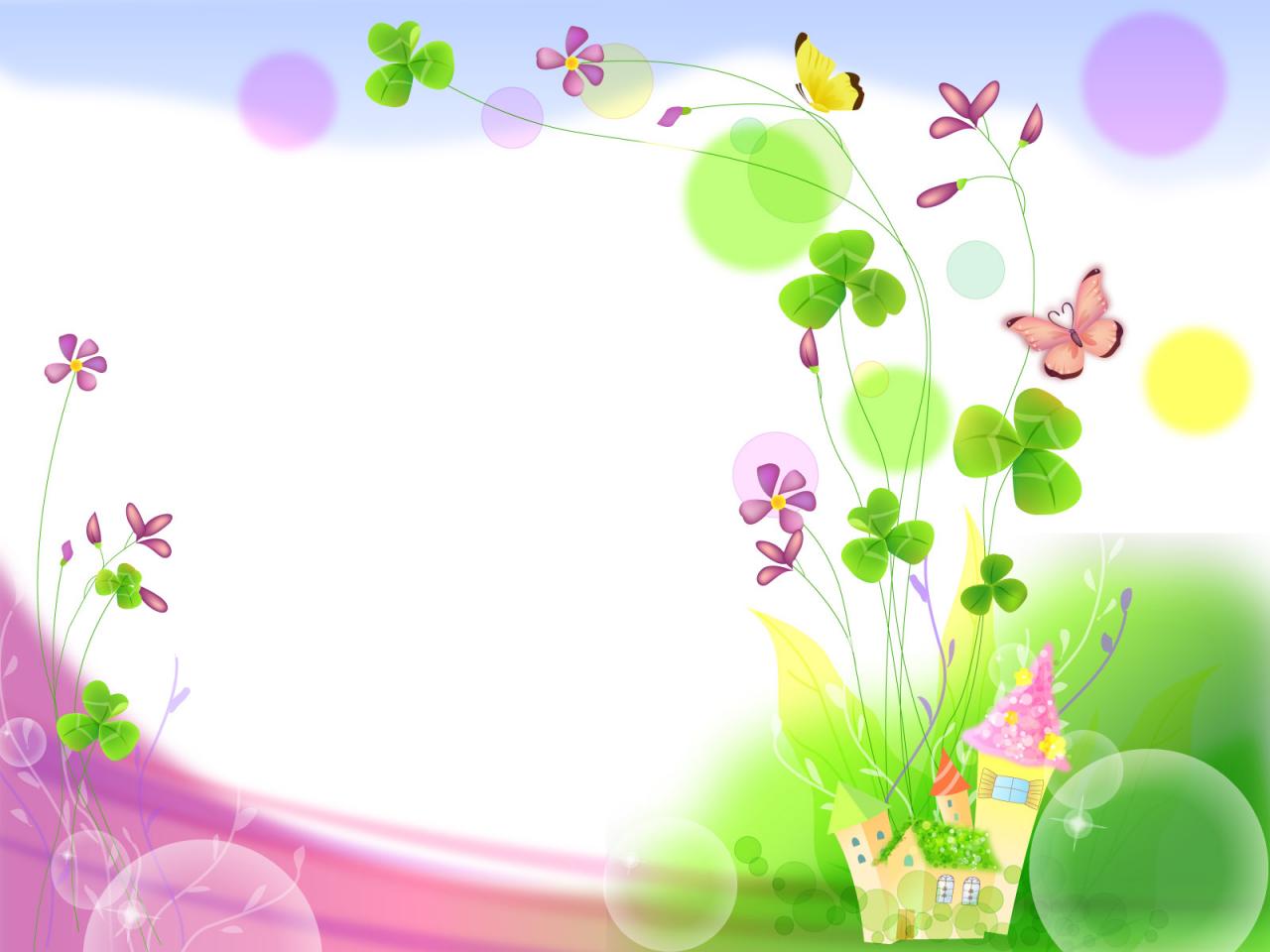 Món quà kỳ diệu
Hà Nội
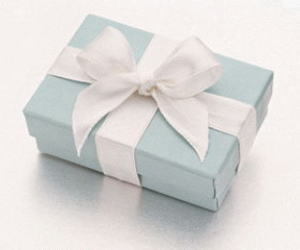 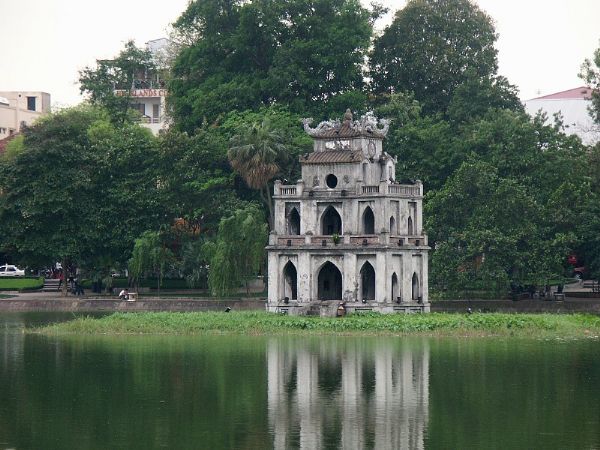 Tháp rùa
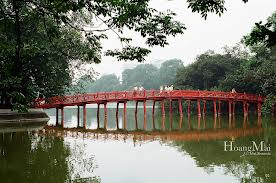 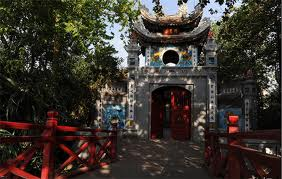 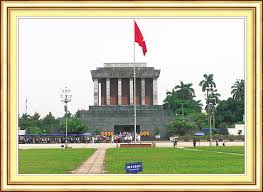 Lăng Bác
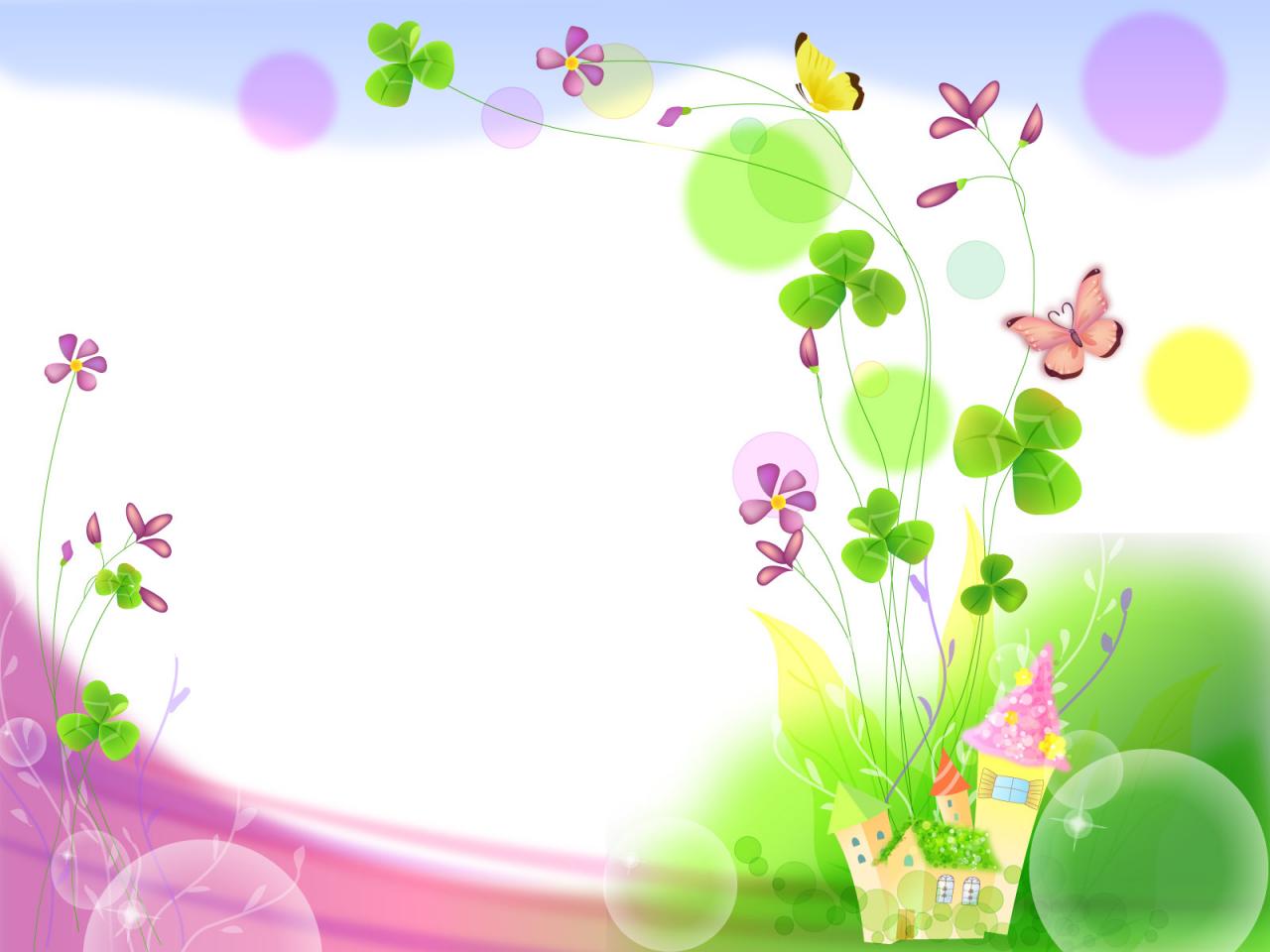 Món quà kỳ diệu
Huế
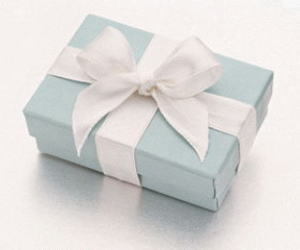 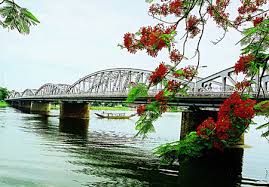 Cầu Tràng Tiền
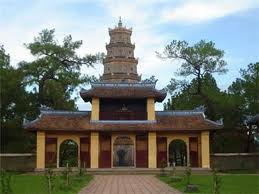 Chùa Thiên Mụ
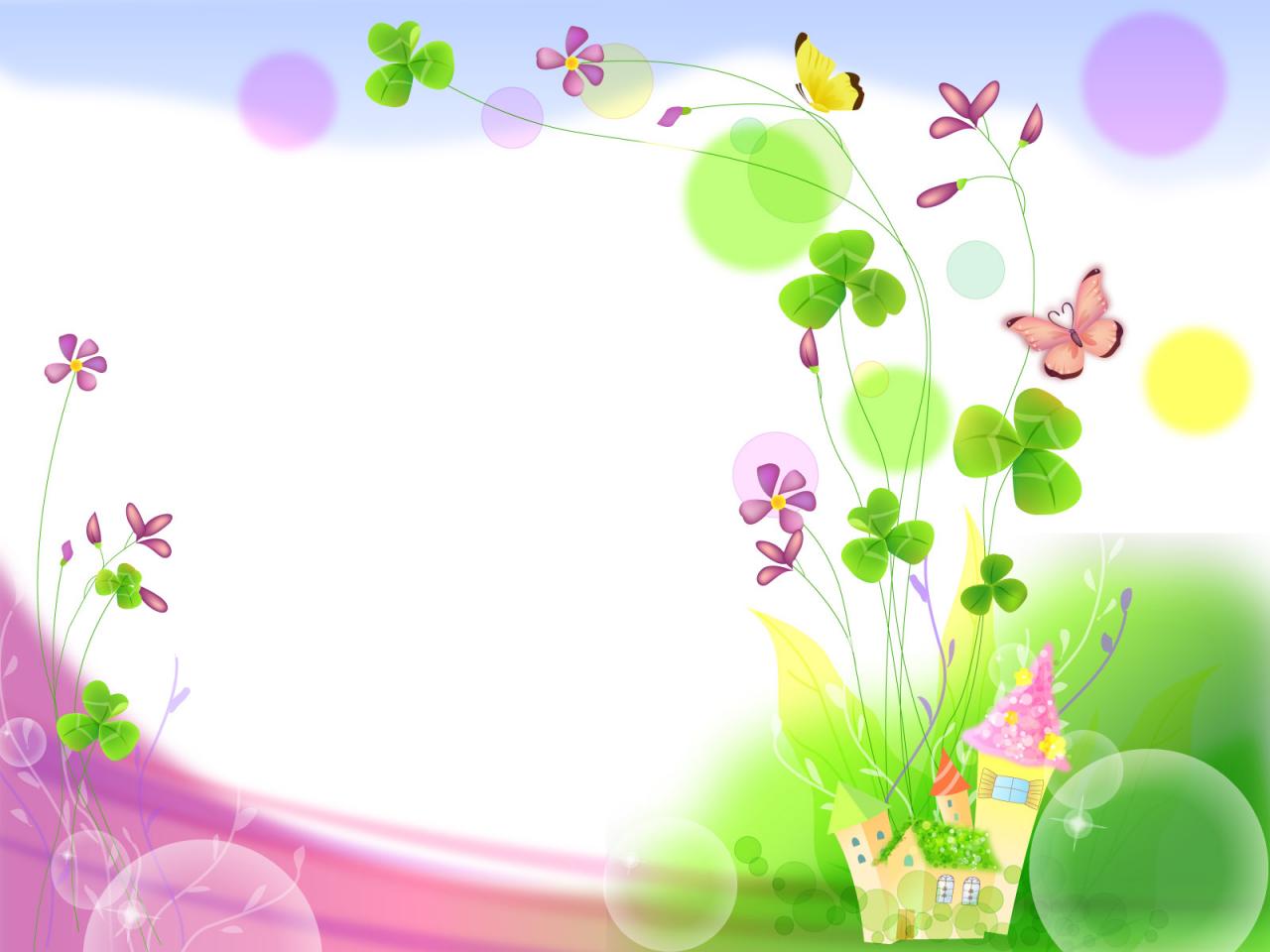 Món quà kỳ diệu
Thành phố Hồ Chí Minh
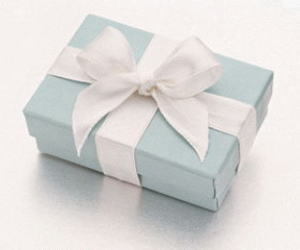 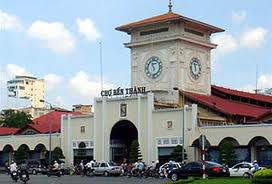 Chợ Bến Thành
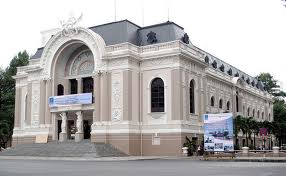 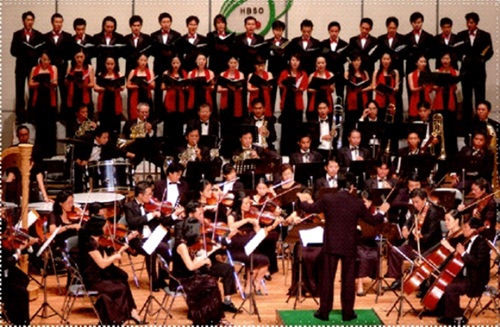 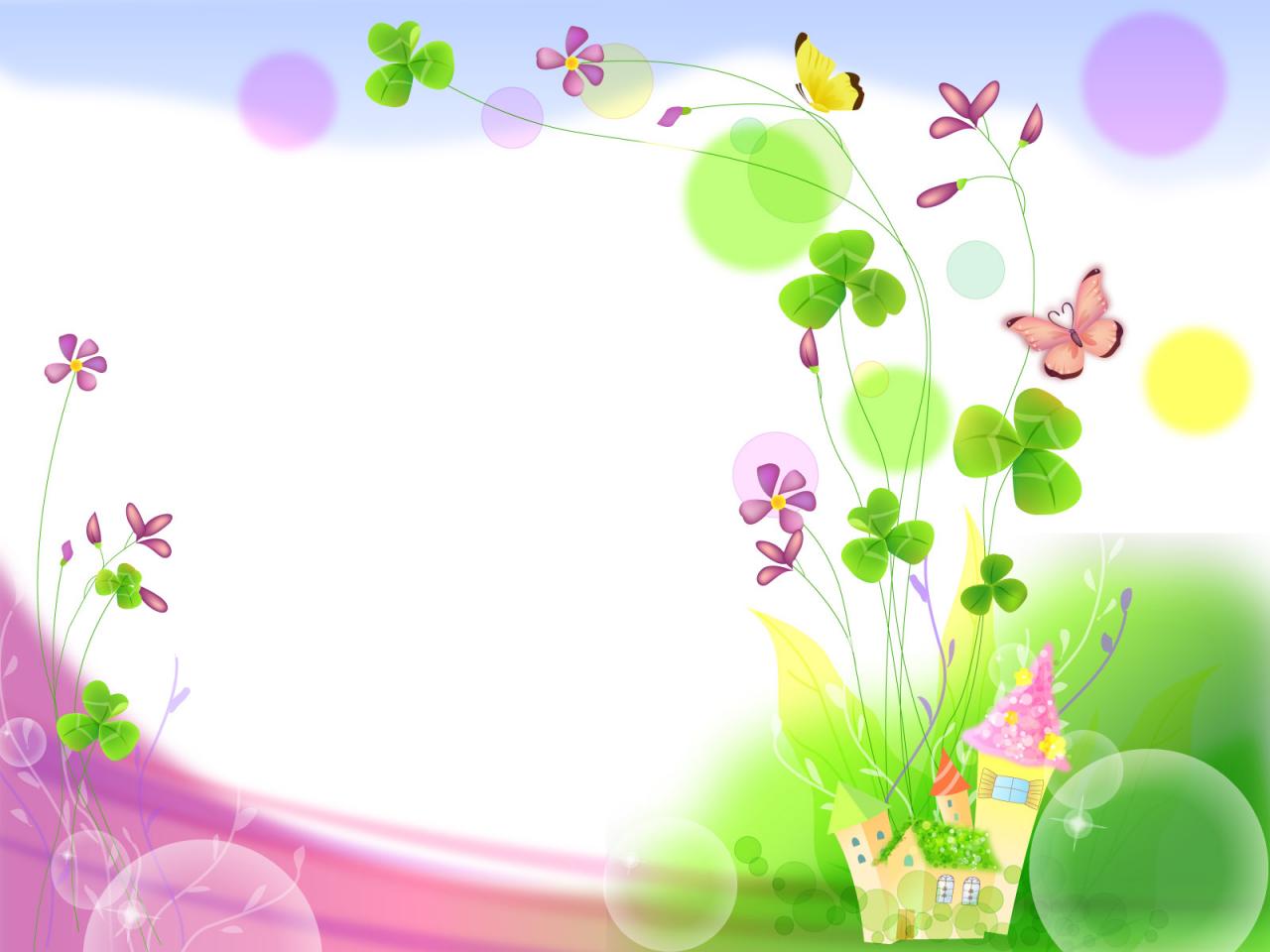 Món quà kỳ diệu
Trò chơi: Ai nhanh hơn
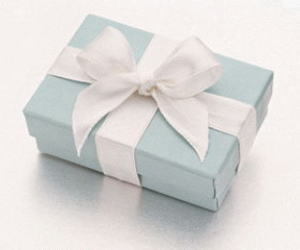 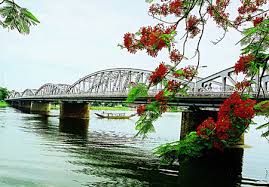 Cầu Tràng Tiền
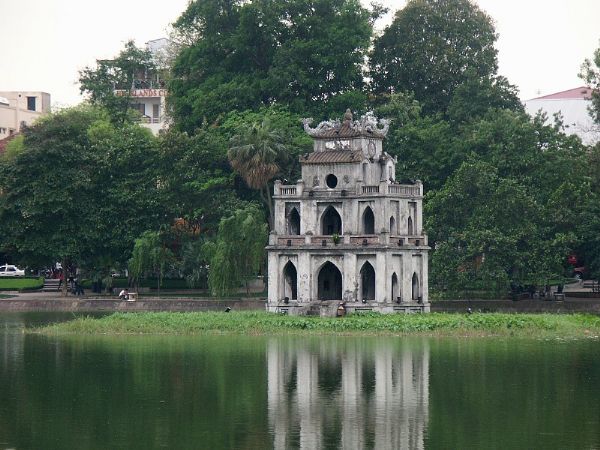 Tháp rùa
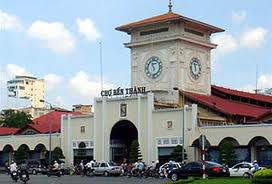 Chợ Bến Thành
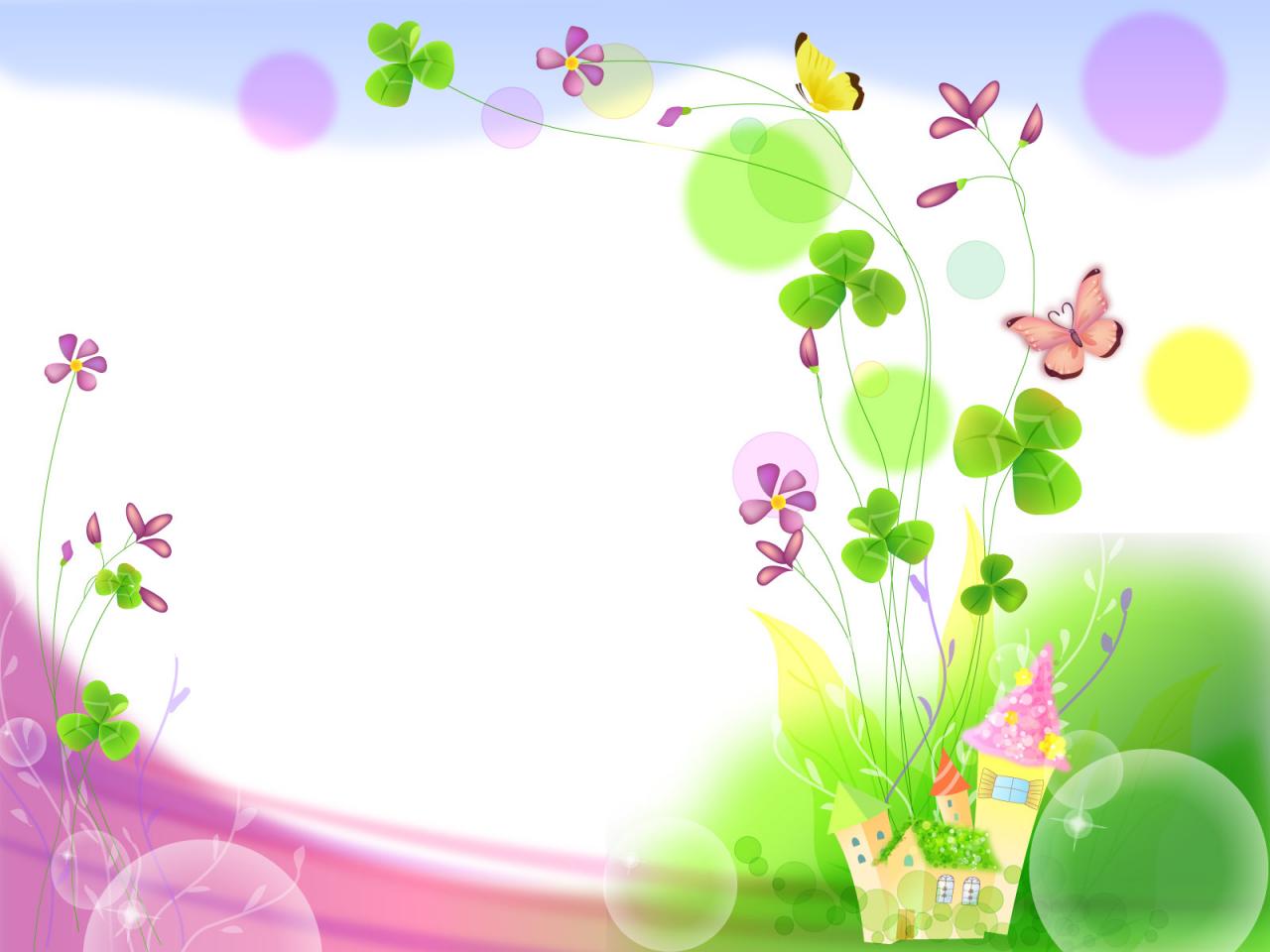 Món quà kỳ diệu
Trò chơi 2: Thi ghép tranh
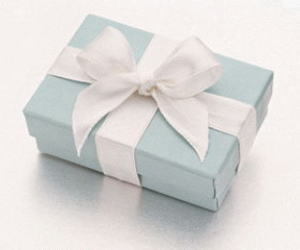